Игра

 «Одень
 
пожарного»
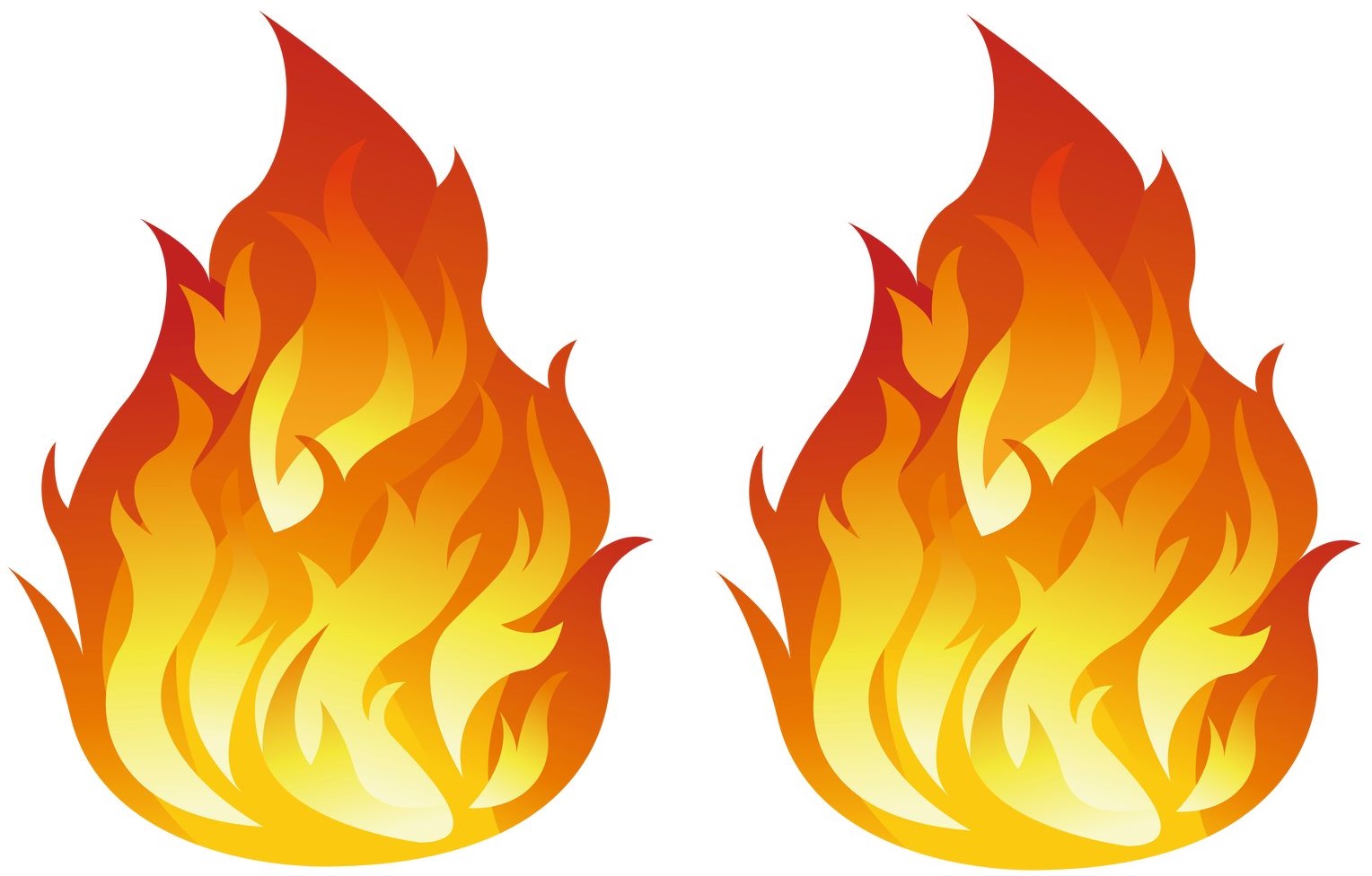 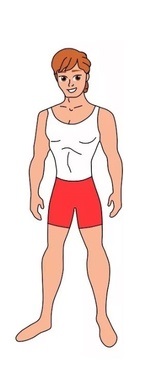 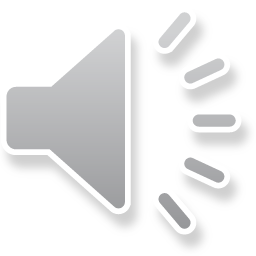 Привет, меня 
зовут Сергей!
Подберём верхнюю часть костюма
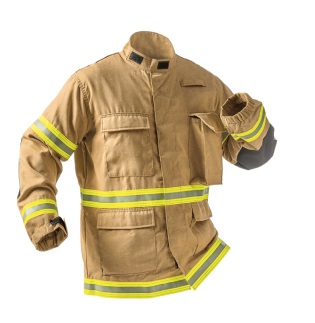 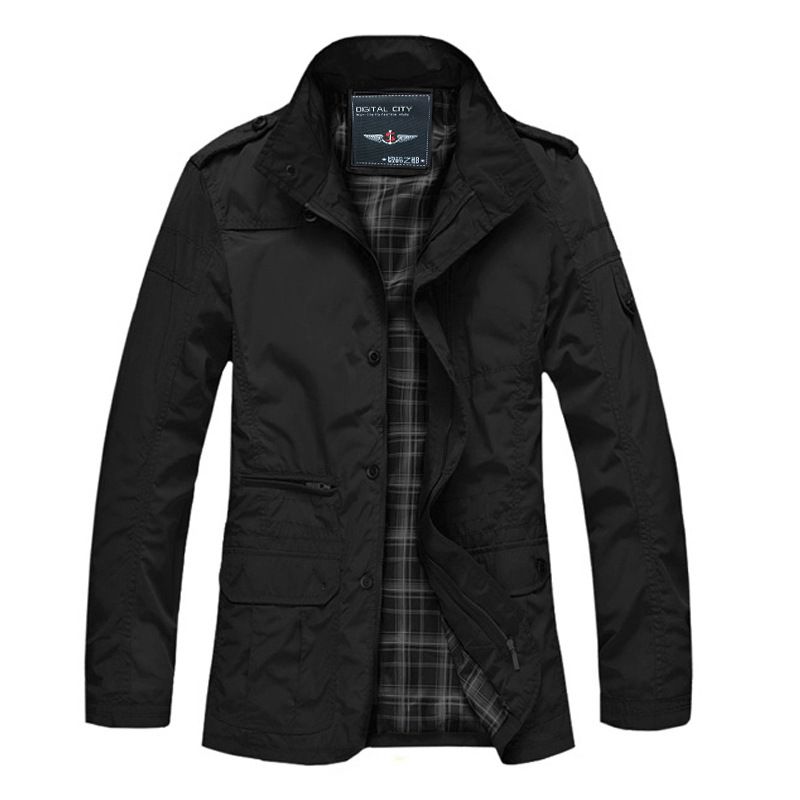 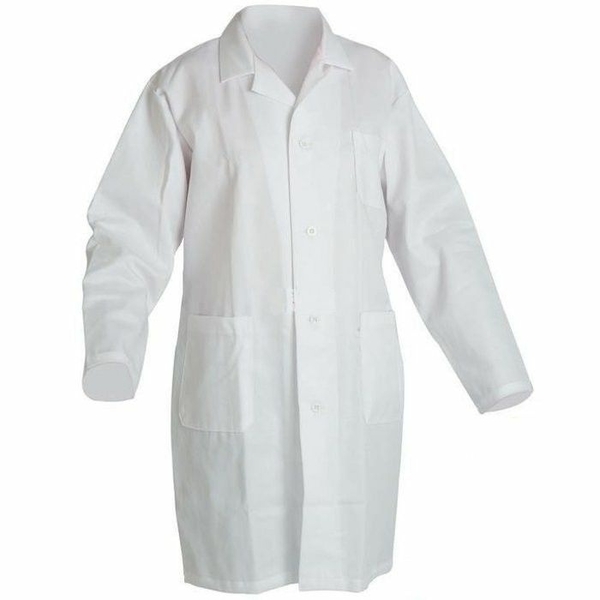 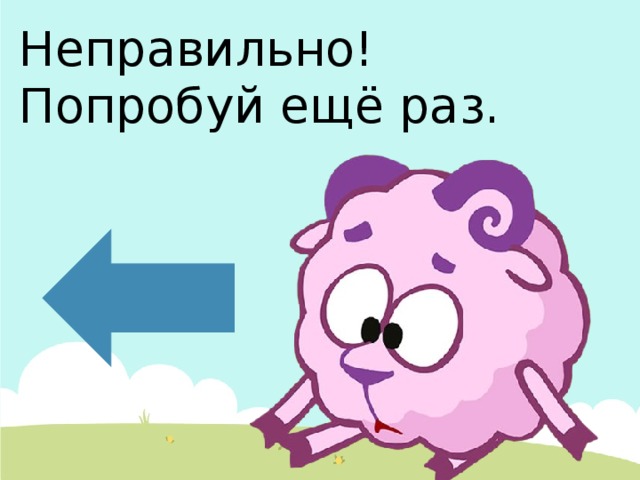 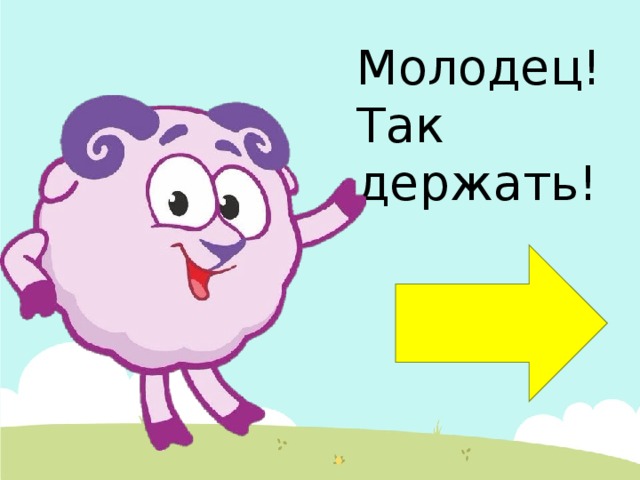 Подберём нижнюю часть костюма
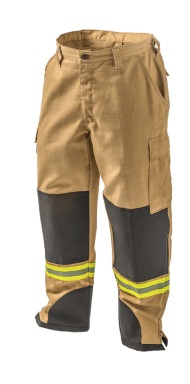 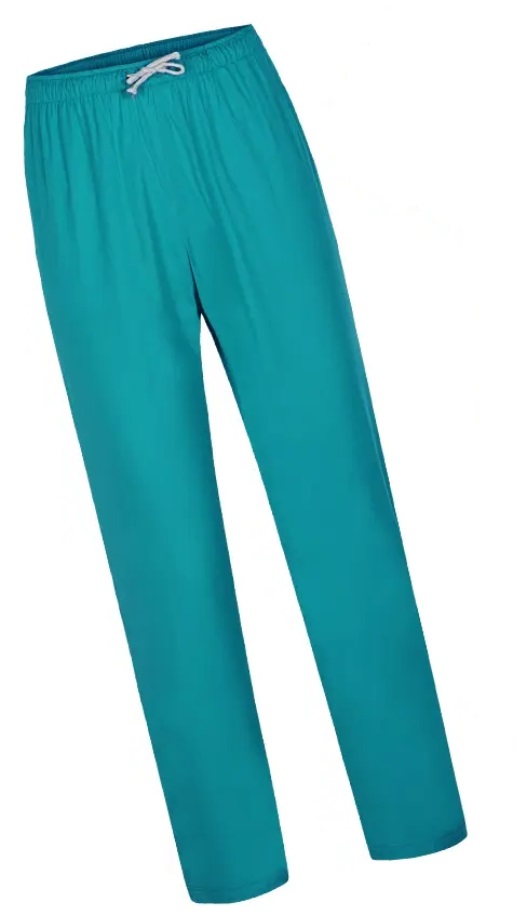 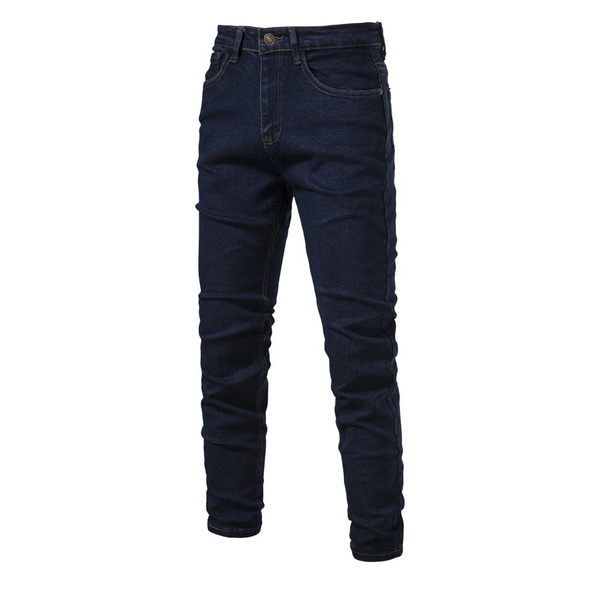 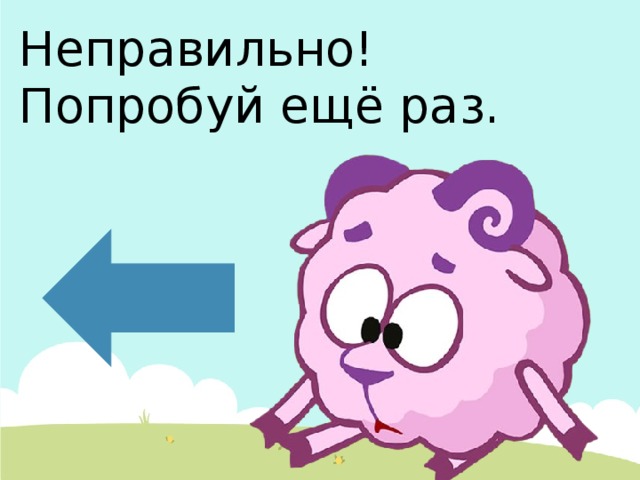 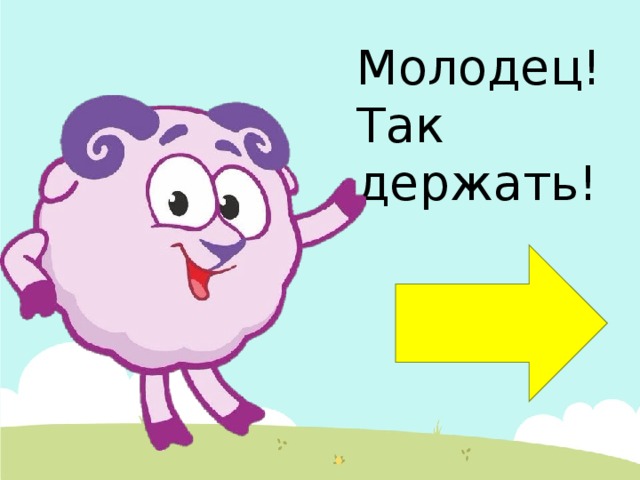 Подберём обувь
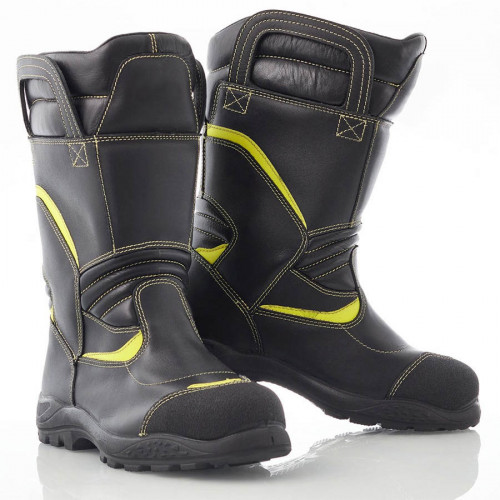 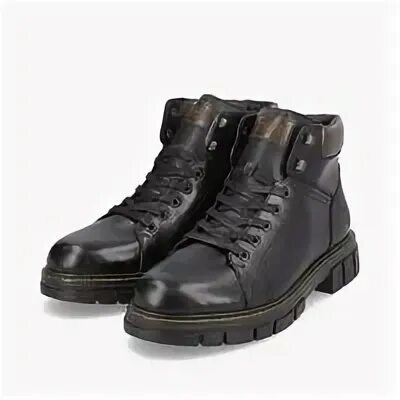 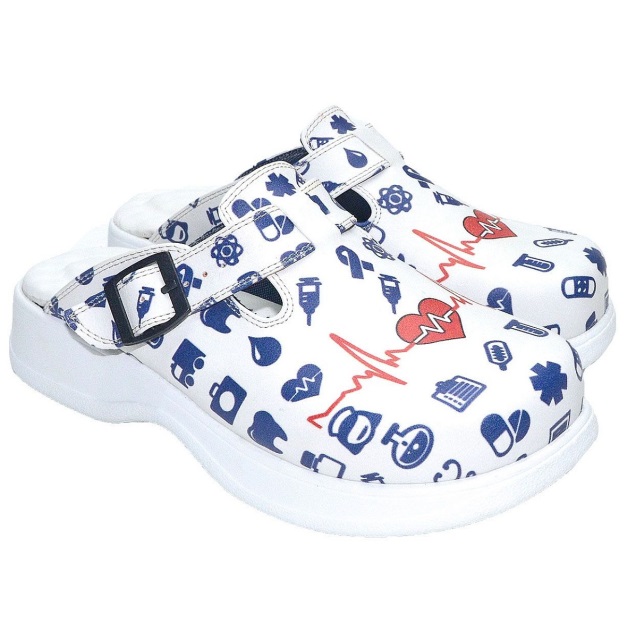 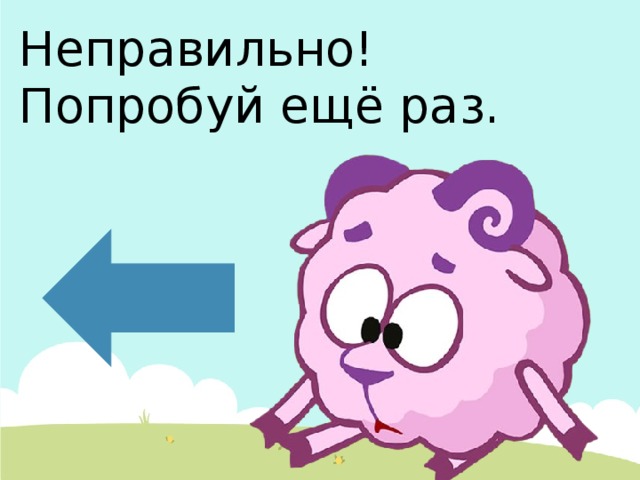 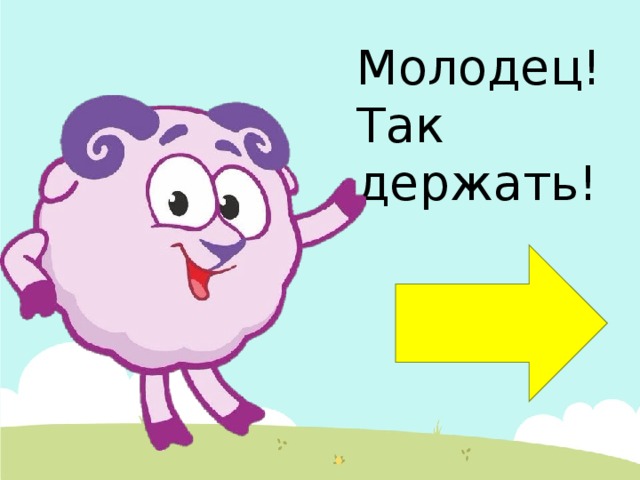 Подберём головной убор
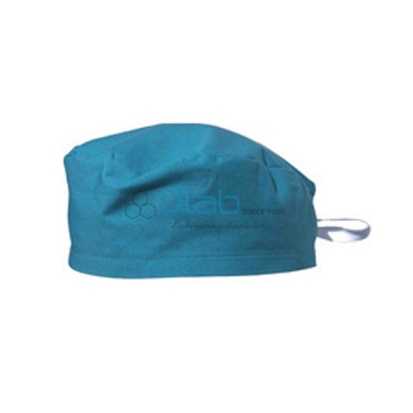 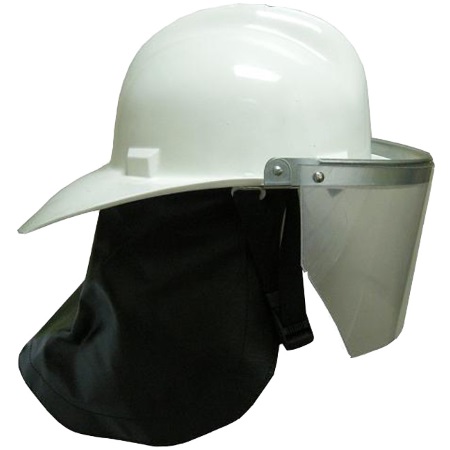 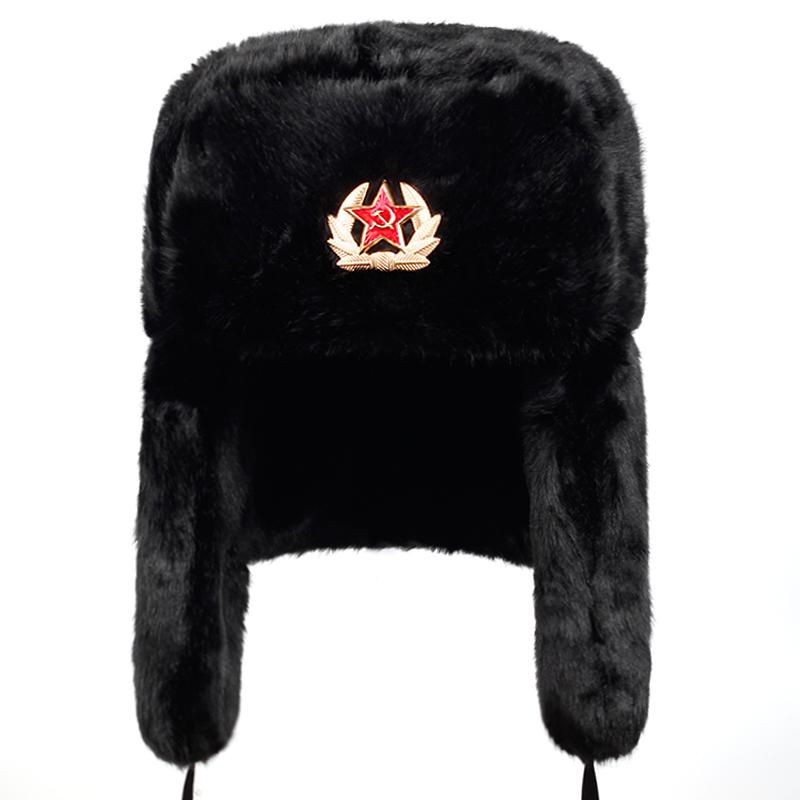 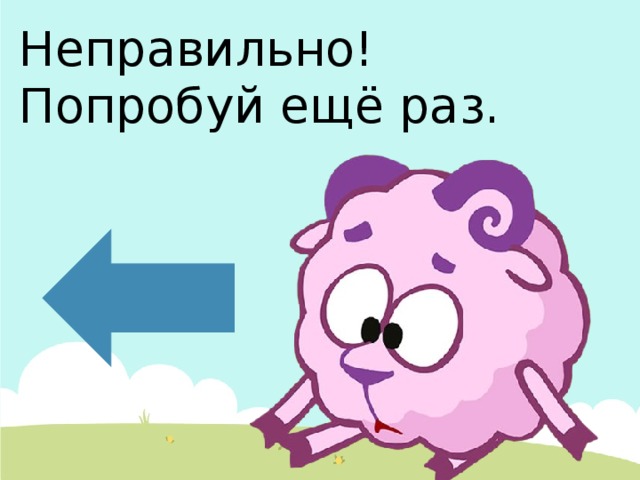 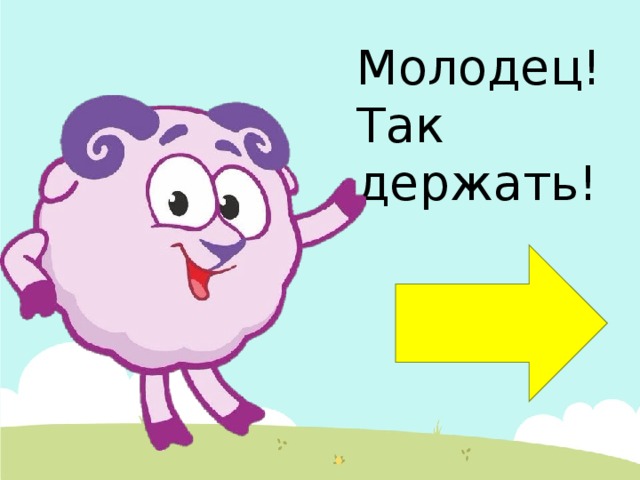 Подберём перчатки
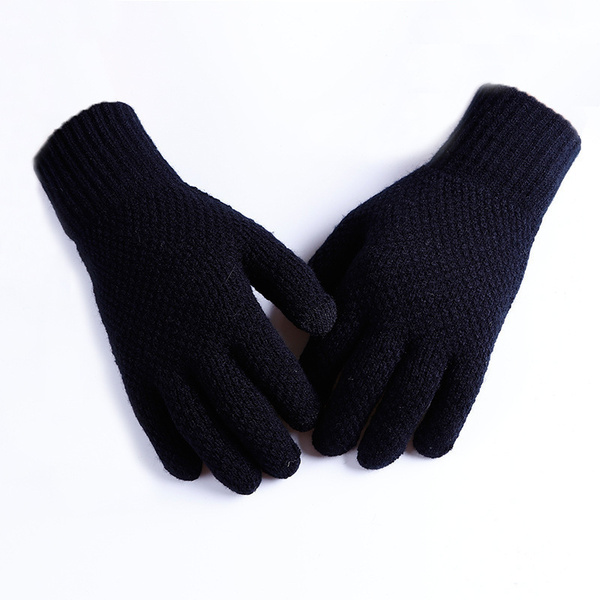 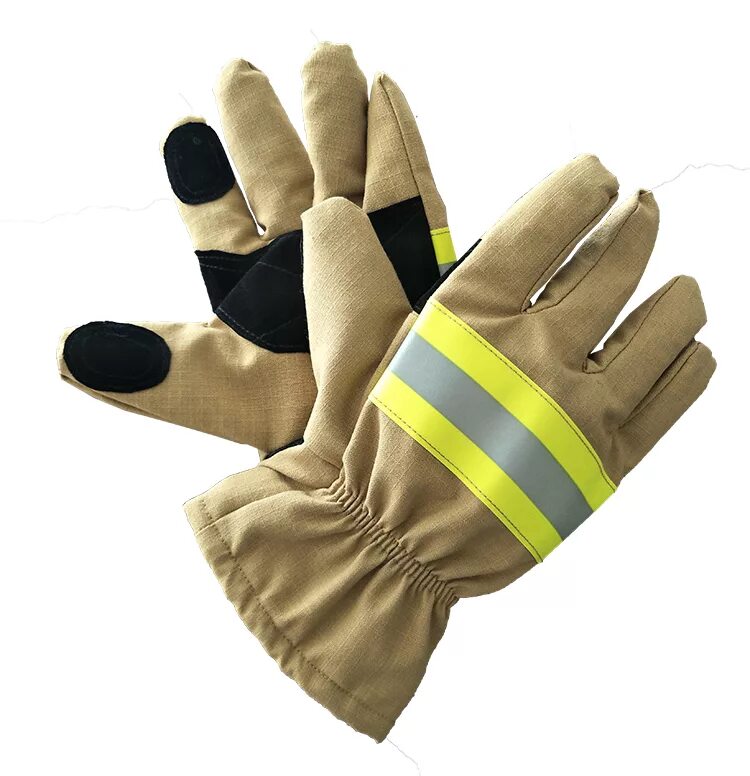 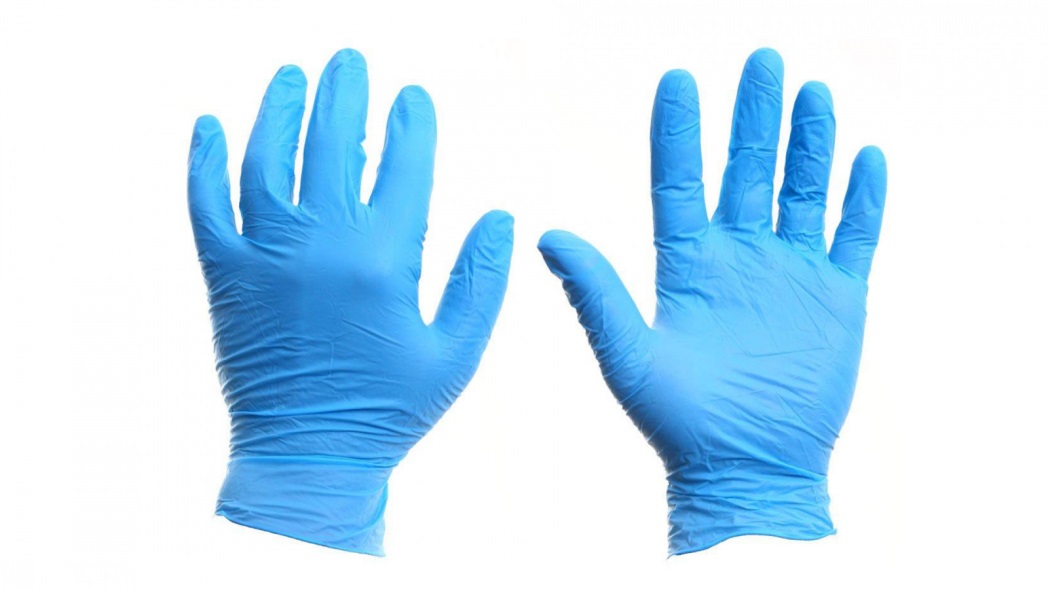 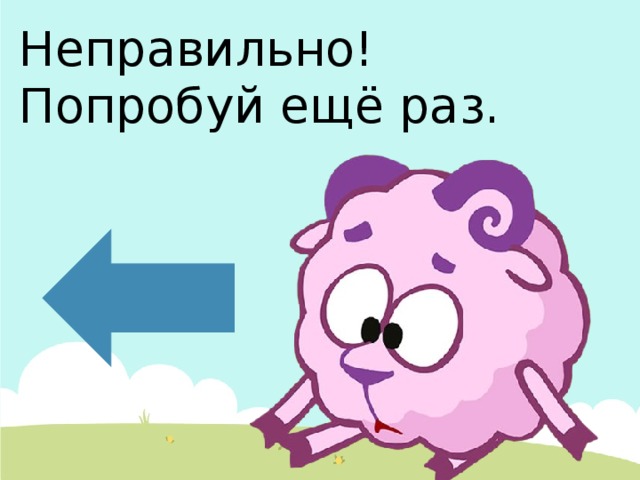 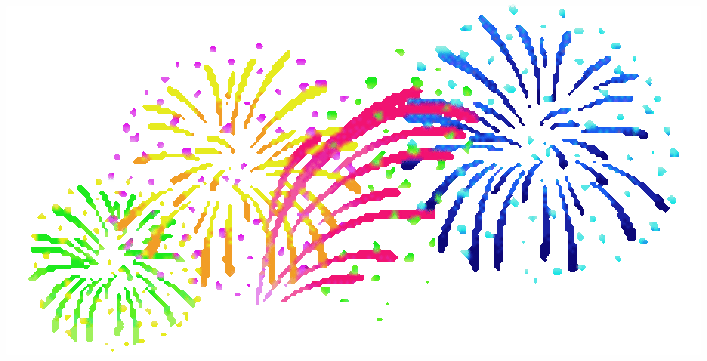 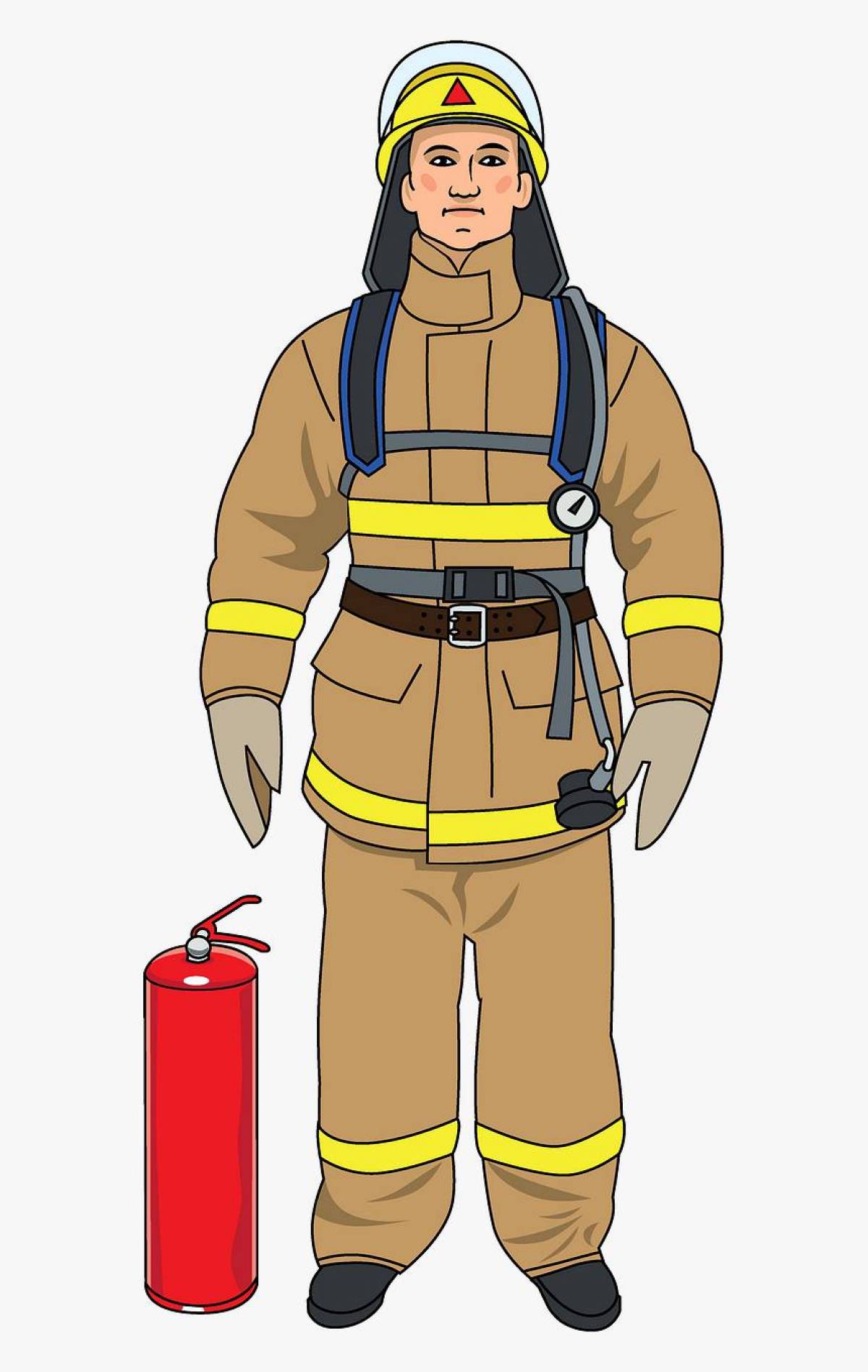 Ура!!! 
Мы помогли, 
Сергею!
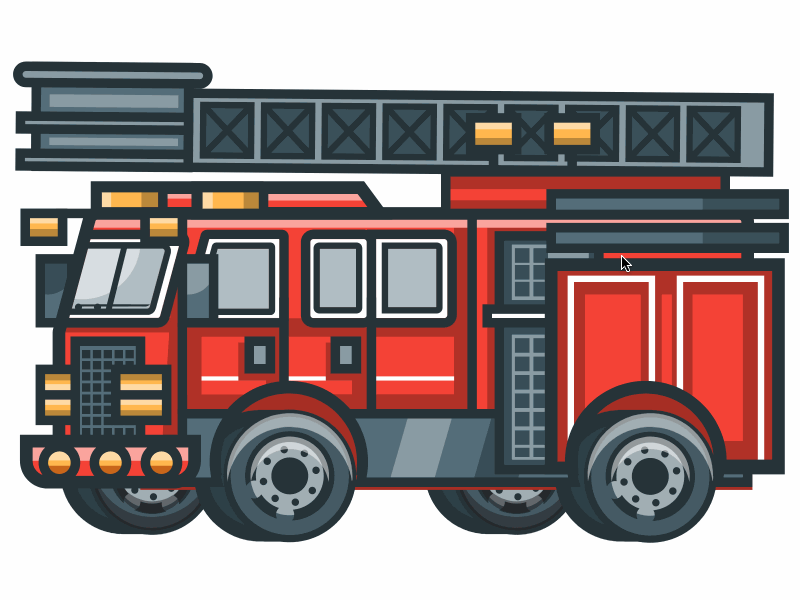